CIS 330:          _   _      _                          _   ______    _ _____        / / / /___  (_)  __   ____ _____  ____/ /  / ____/ _/_/ ____/__    __      / / / / __ \/ / |/_/  / __ `/ __ \/ __  /  / /    _/_// /  __/ /___/ /_     / /_/ / / / / />  <   / /_/ / / / / /_/ /  / /____/_/ / /__/_  __/_  __/     \____/_/ /_/_/_/|_|   \__,_/_/ /_/\__,_/   \____/_/   \____//_/   /_/
Lecture 16:
exceptions,
Virtual function table
May 18th, 2018
Hank Childs, University of Oregon
Project 3E
You will need to think about how to accomplish the data flow execution pattern and think about how to extend your implementation to make it work.
This prompt is vaguer than some previous ones
… not all of the details are there on how to do it
Project 3E
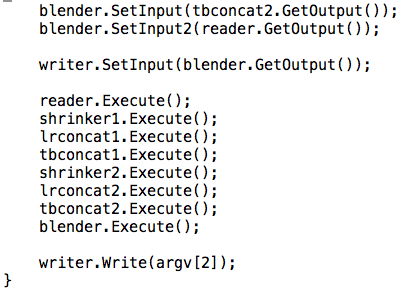 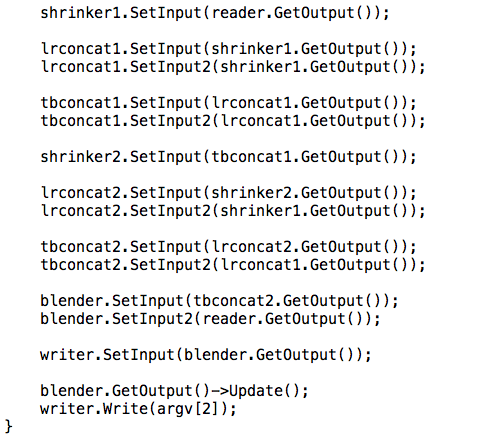 Project 3E
Worth 3% of your grade
Assigned today, due May 23
New Stuff: Exceptions
Exceptions
C++ mechanism for handling error conditions
Three new keywords for exceptions
try: code that you “try” to execute and hope there is no exception
throw: how you invoke an exception
catch: catch an exception … handle the exception and resume normal execution
Exceptions
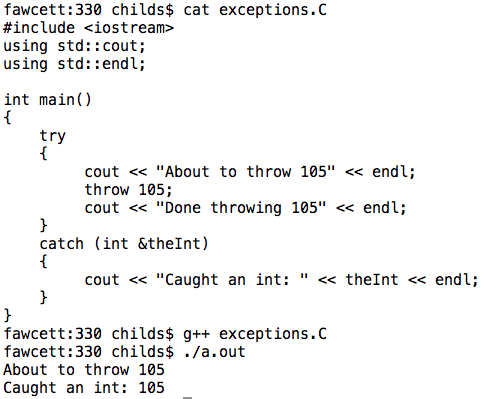 Exceptions: catching multiple types
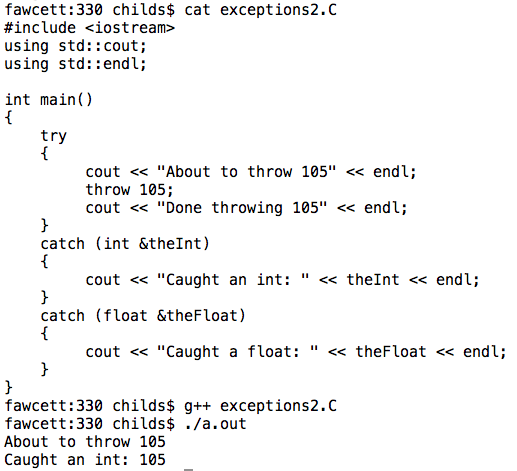 Exceptions: catching multiple types
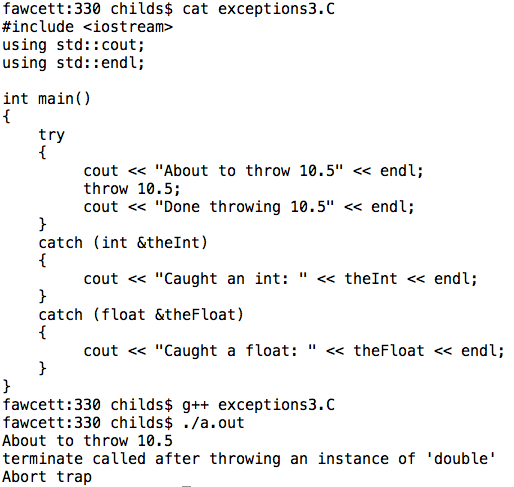 Exceptions: catching multiple types
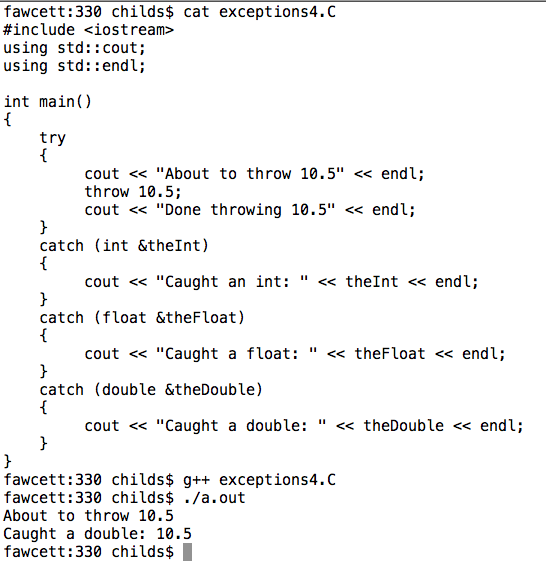 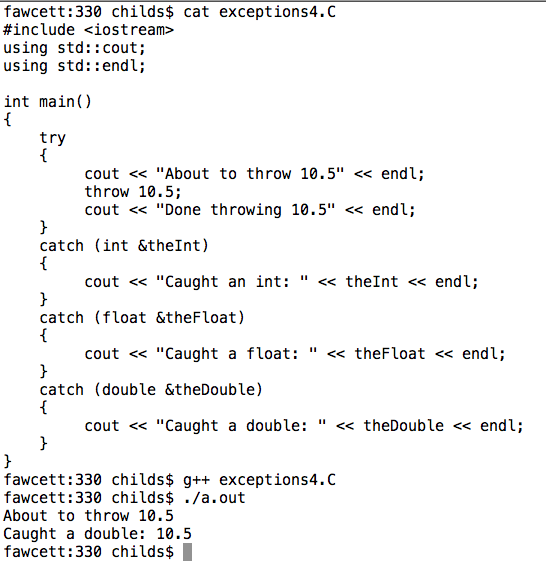 Exceptions: throwing/catching complex types
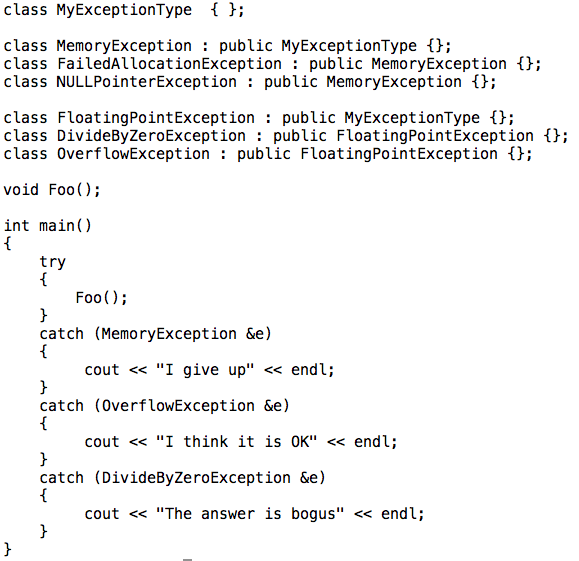 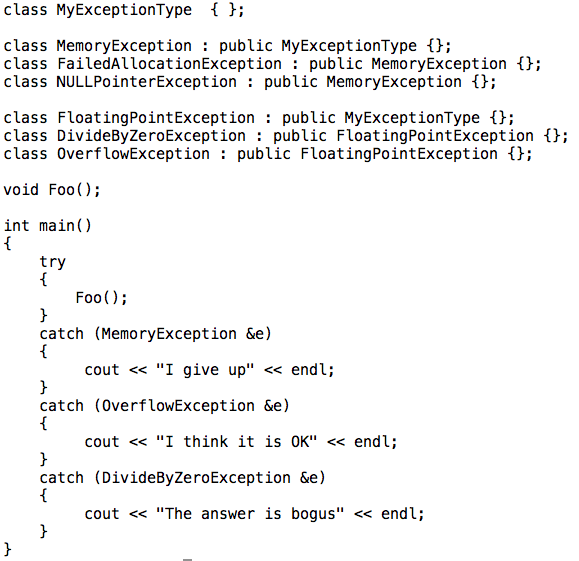 Exceptions: cleaning up before you return
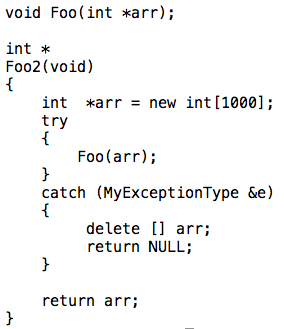 Exceptions: re-throwing
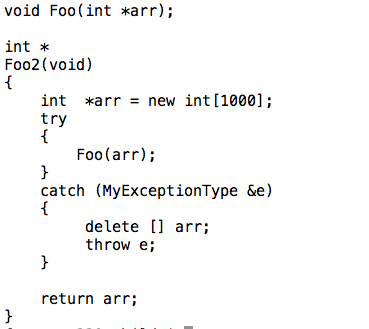 Exceptions: catch and re-throw anything
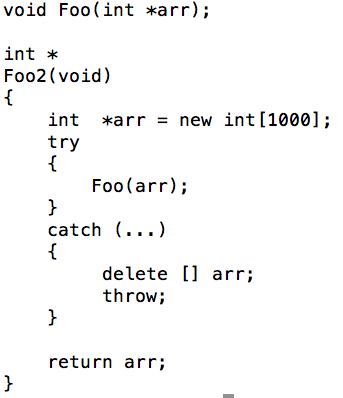 Exceptions: declaring the exception types you can throw
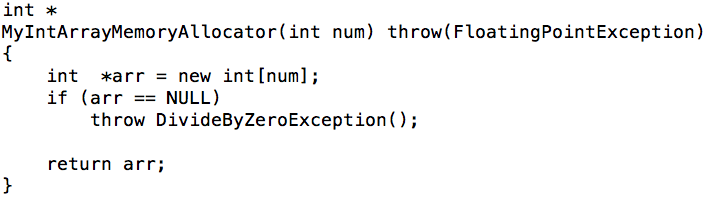 Exceptions: declaring the exception types you can throw ... not all it is cracked up to be
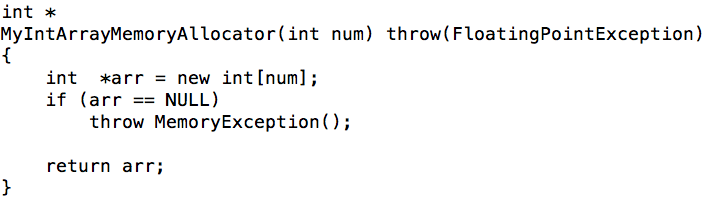 This will compile … compiler can only enforce this as a run-time thing.
As a result, this is mostly unused
(I had to read up on it)
But: “standard” exceptions have a “throw” in their declaration.
std::exception
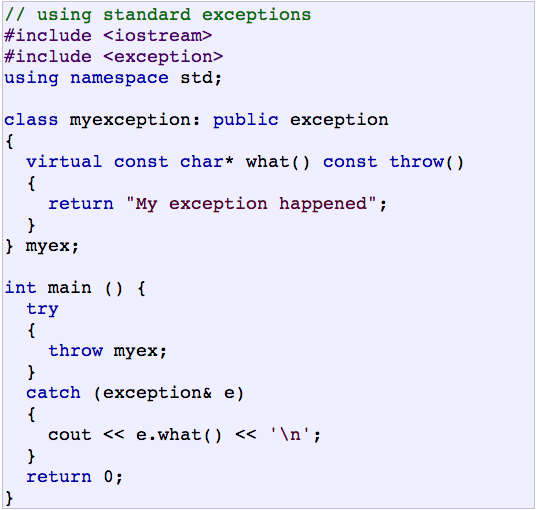 c++ provides a base type called “std::exception”
It provides a method called “what”
Source: cplusplus.com
Exceptions generator by C++ standard library
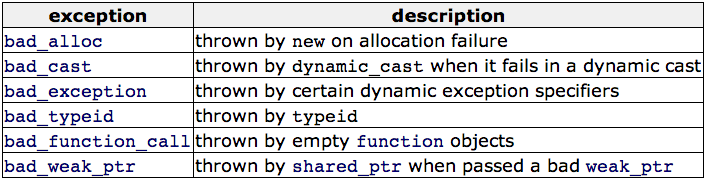 Source: cplusplus.com
3F
Project 3F in a nutshell
Logging:
infrastructure for logging
making your data flow code use that infrastructure
Exceptions:
infrastructure for exceptions
making your data flow code use that infrastructure
The webpage has a head start at the infrastructure pieces for you.
Warning about 3F
My driver program only tests a few exception conditions
Your stress tests later will test a lot more.
Be thorough, even if I’m not testing it
3F timeline
Assigned tonight, due Saturday May 26th
3F: warning
3F will almost certainly crash your code
It uses your modules wrong!
You will need to figure out why, and add exceptions
gdb will be helpful
Review: Access Control
Two contexts for access control
class A : public B {
    public:
           A() { x=0; y=0; };
           int foo() { x++; return foo2(); };
    private:
           int x, y;
           int foo2() { return x+y; };
};
defines how a class inherits from another class
defines access controls for data members and methods
Inheritance (“class A : public B”)
public  “is a”
(I never used anything but public)
private  “implemented using”
(I have never used this, but see how it could be useful)
protected  the internet can not think of any useful examples for this
Access Control
class Hank
{
   public/private/protected:
     BankAccount hanksId;
};
Class Vs Struct
Class:
Default inheritance is private
That’s why you add public (class A : public B)
Default access control is private
Struct:
Default inheritance is public
That’s why you don’t have to add public (struct A : B)
Default access control is public
Example of data flow (image processing)
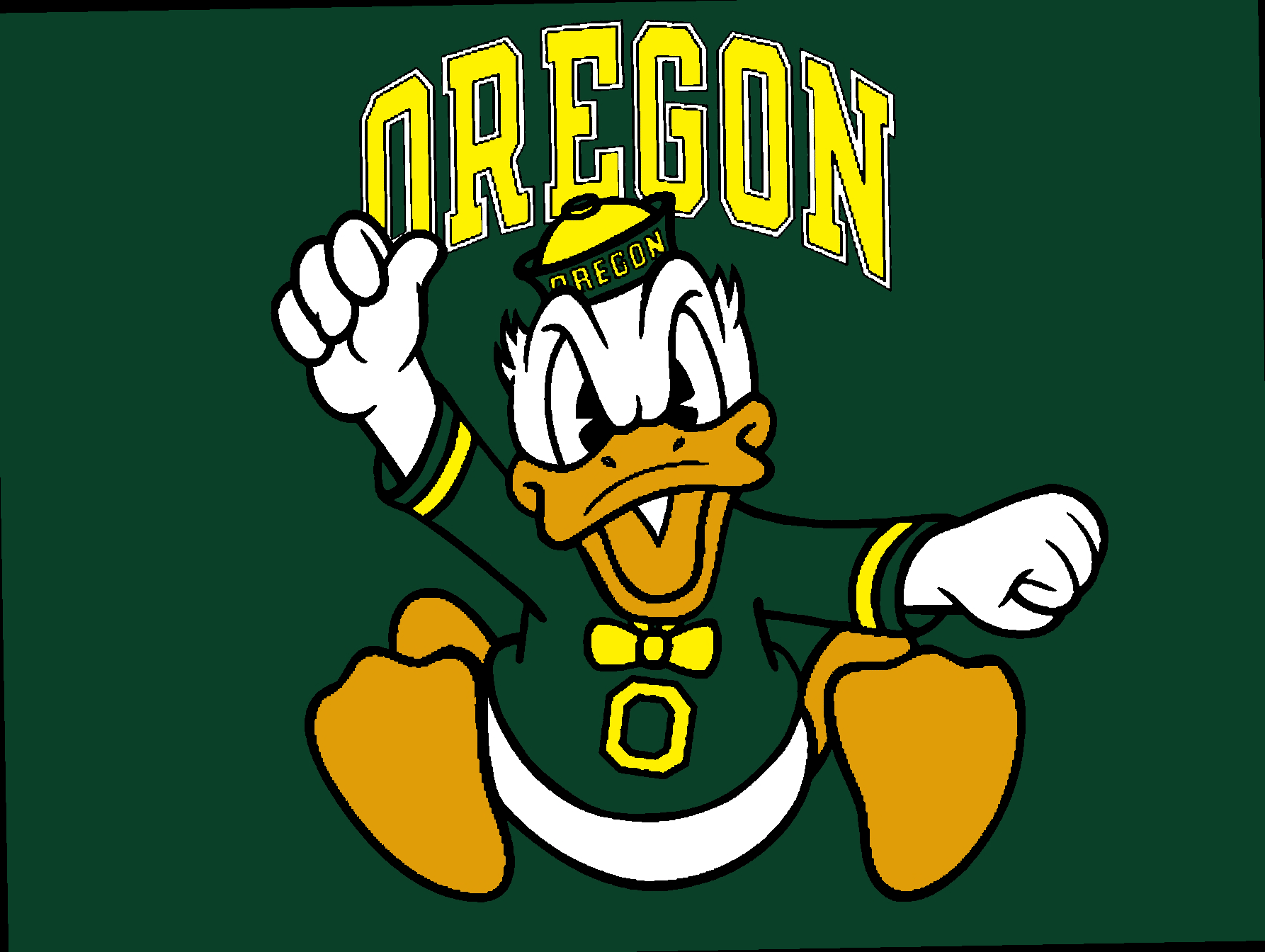 FileReader
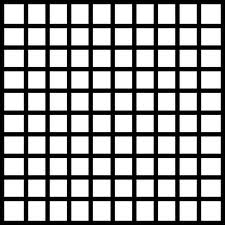 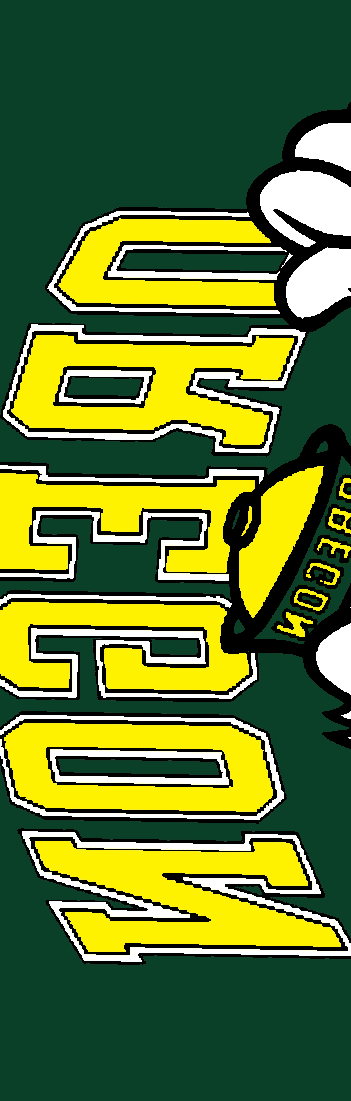 Crop
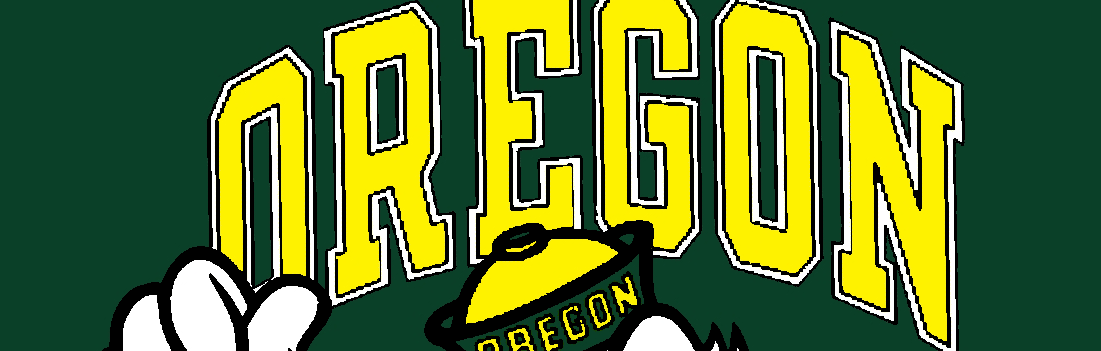 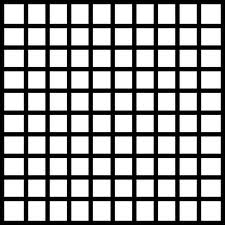 Transpose
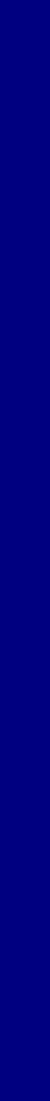 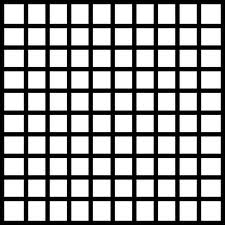 Color
Invert
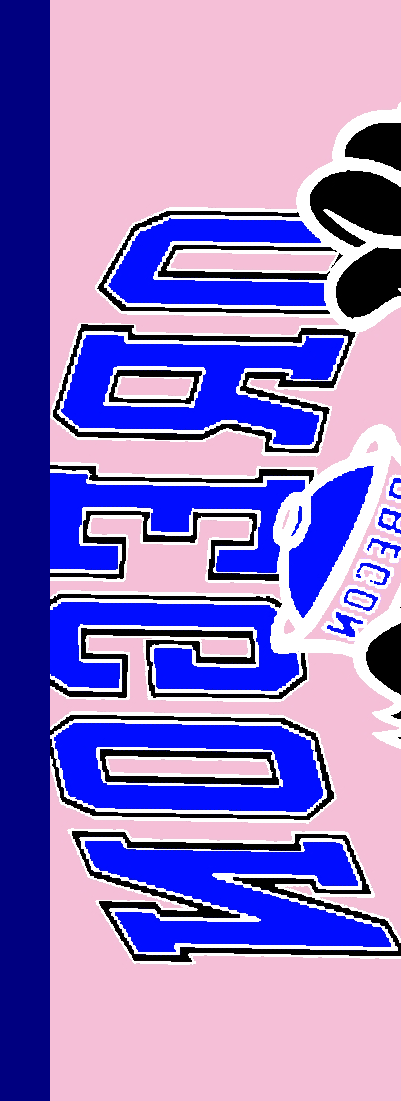 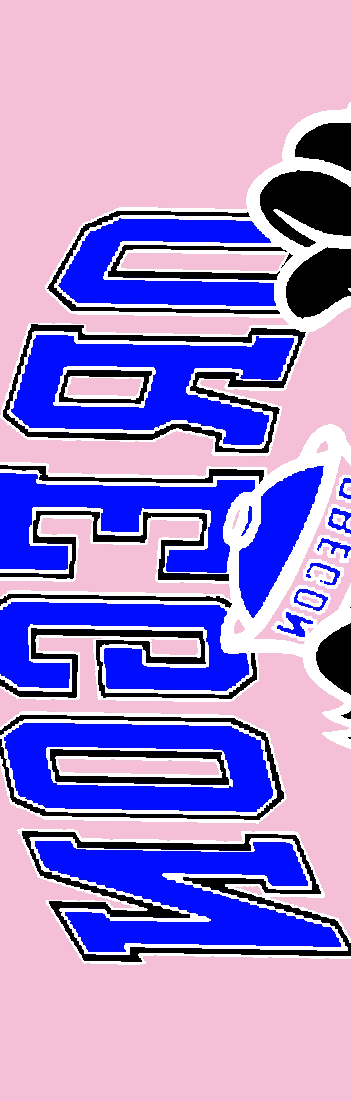 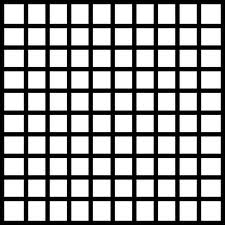 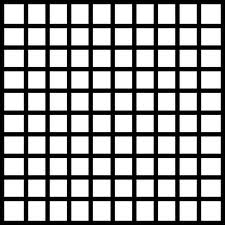 Concatenate
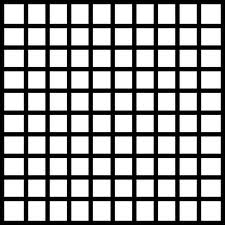 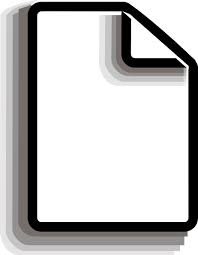 FileWriter
How C++ Does Methods
“this”: pointer to current object
From within any struct’s method, you can refer to the current object using “this”
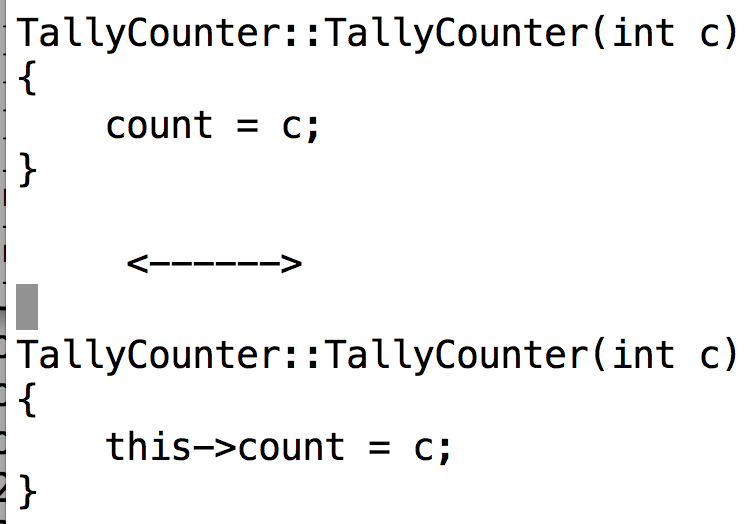 How methods work under the covers (1/4)
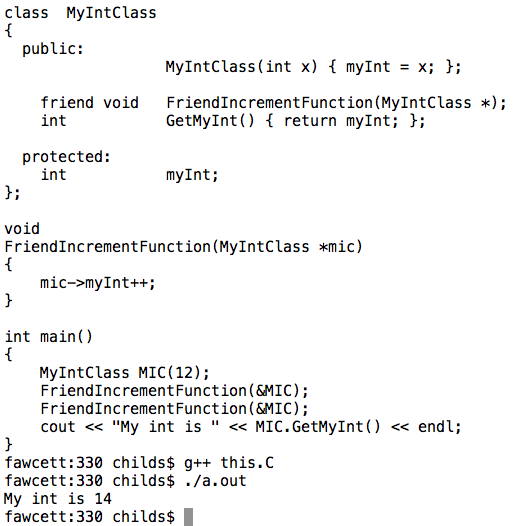 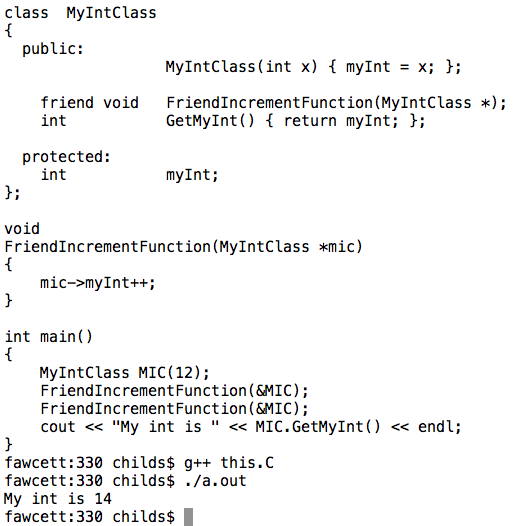 How methods work under the covers (2/4)
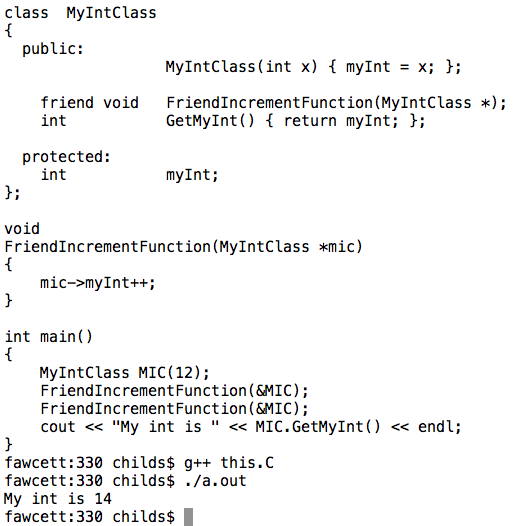 How methods work under the covers (3/4)
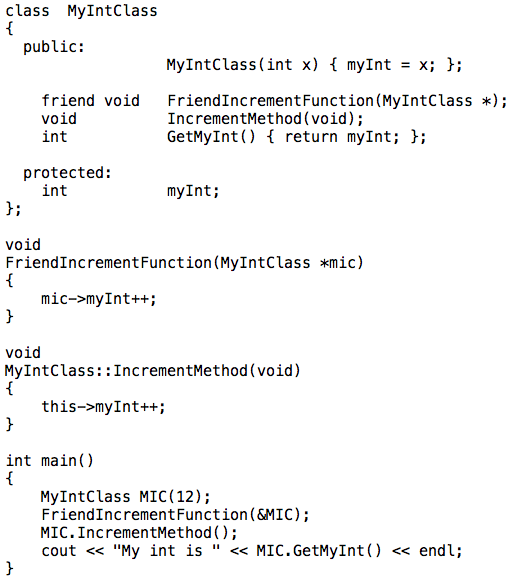 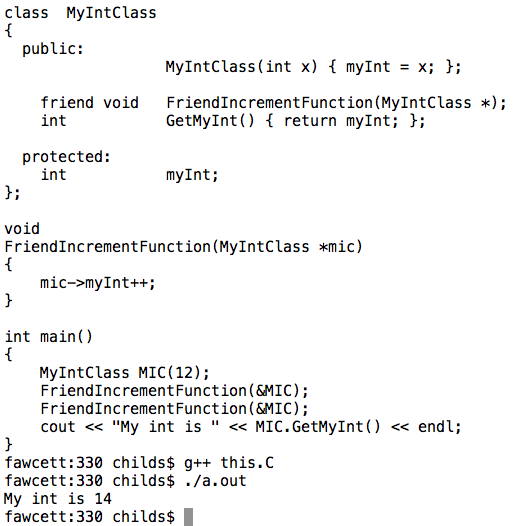 How methods work under the covers (4/4)
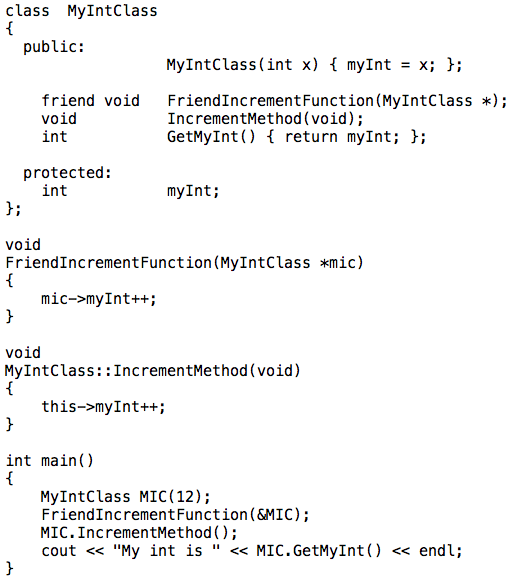 The compiler secretly slips “this” onto the stack whenever you make a method call.

It also automatically changes “myInt” to this->myInt in methods.
Virtual Function Tables
Virtual functions
Virtual function: function defined in the base type, but can be re-defined in derived type.
When you call a virtual function, you get the version defined by the derived type
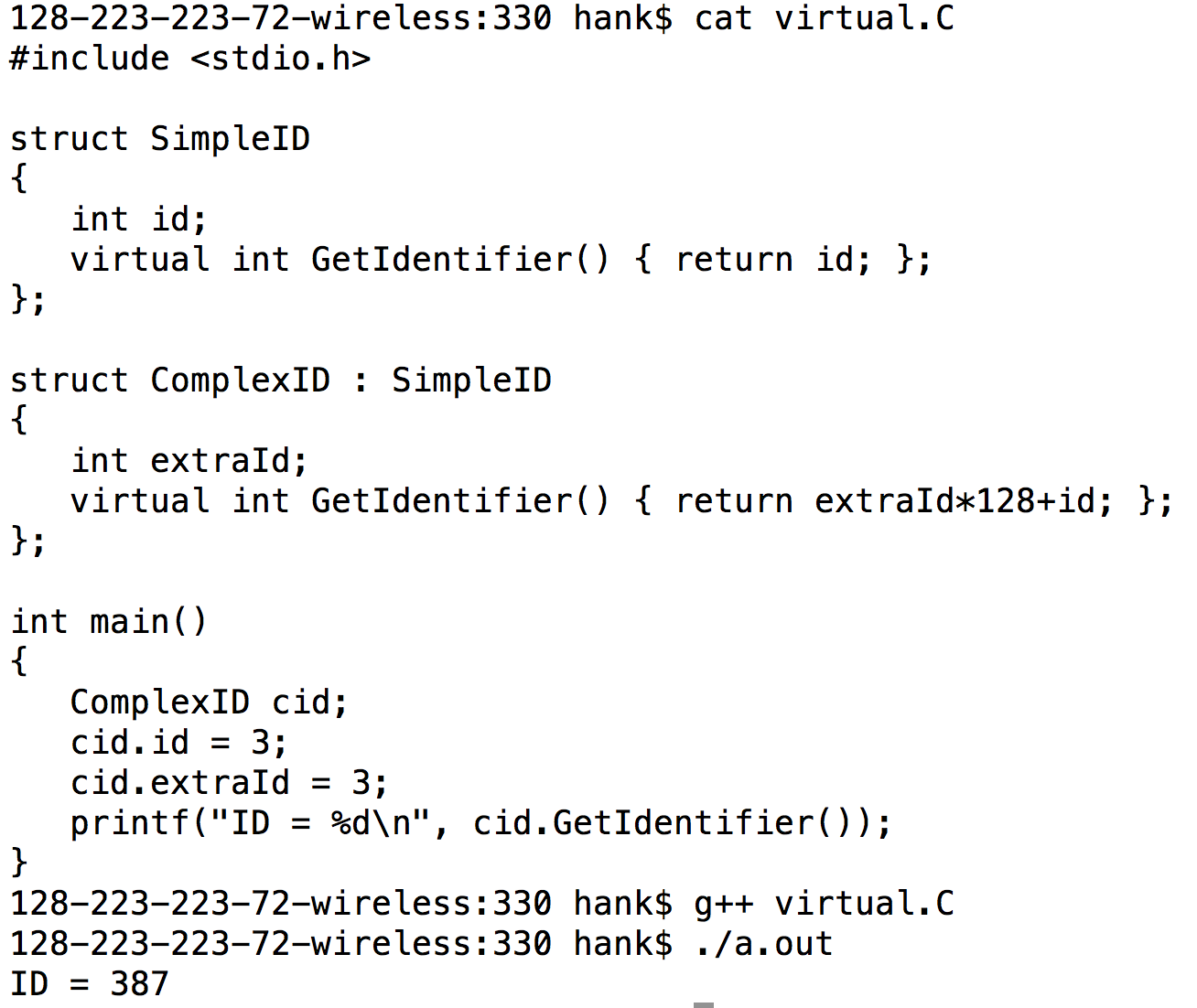 Virtual functions: example
Picking the right virtual function
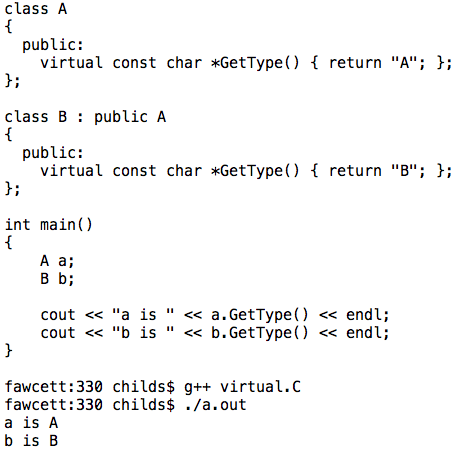 It seems like the compiler should be able to figure this out ...
it knows that a is of type A and
it knows that b is of type B
??????
Picking the right virtual function
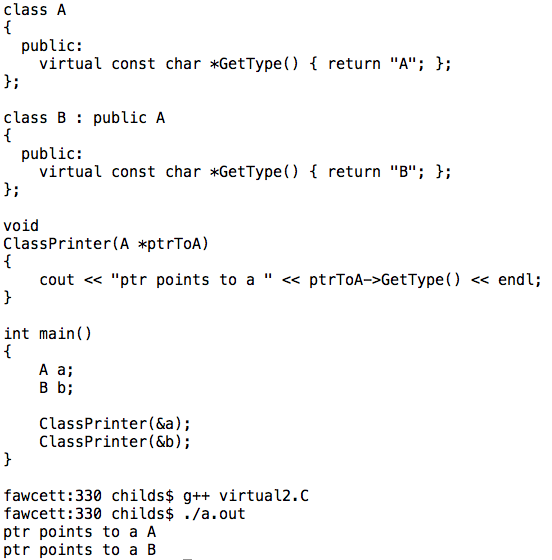 So how to does the compiler know?

How does it get “B” for “b” and “A” for “a”?
??????
Virtual Function Table
Let C be a class and X be an instance of C.
Let C have 3 virtual functions & 4 non-virtual functions
C has a hidden data member called the “virtual function table”
This table has 3 rows
Each row has the correct definition of the virtual function to call for a “C”.
When you call a virtual function, this table is consulted to locate the correct definition.
Showing the existence of the virtual function pointer with sizeof()
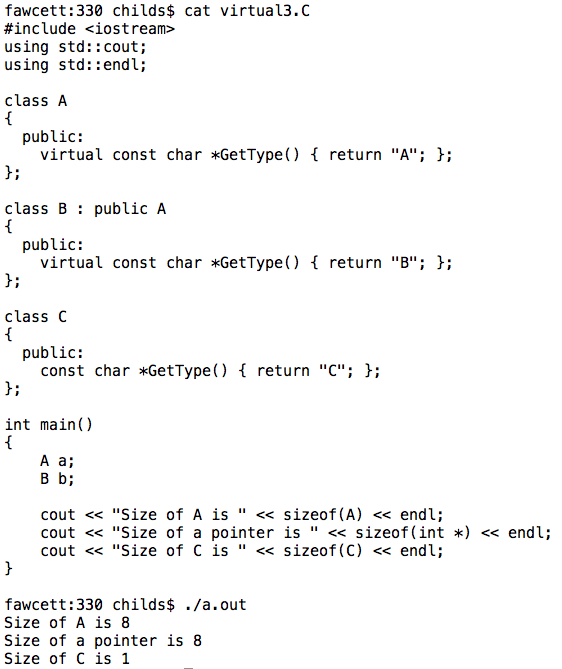 empty objects have size of 1?
why?!?
Answer: so every object has a unique address.
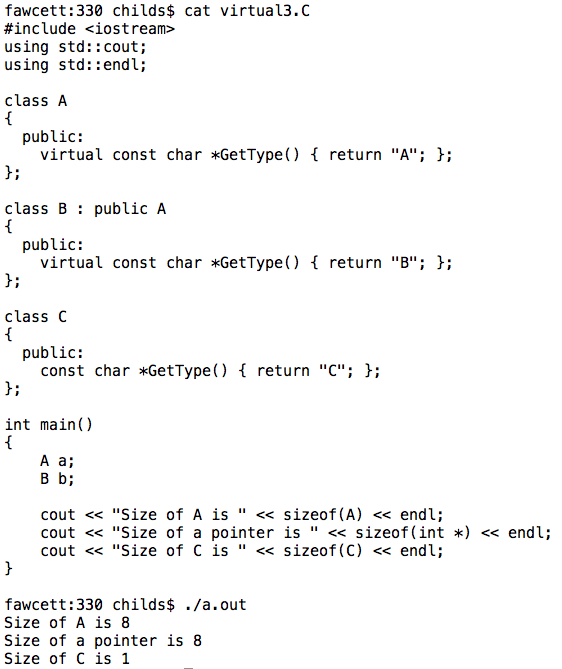 what will this print?
Virtual Function Table
Let C be a class and X be an instance of C.
Let C have 3 virtual functions & 4 non-virtual functions
Let D be a class that inherits from C and Y be an instance of D.
Let D add a new virtual function
D’s virtual function table has 4 rows
Each row has the correct definition of the virtual function to call for a “D”.
More notes on virtual function tables
There is one instance of a virtual function table for each class
Each instance of a class shares the same virtual function table
Easy to overwrite (i.e., with a memory error)
And then all your virtual function calls will be corrupted
Don’t do this! ;)
Virtual function table: example
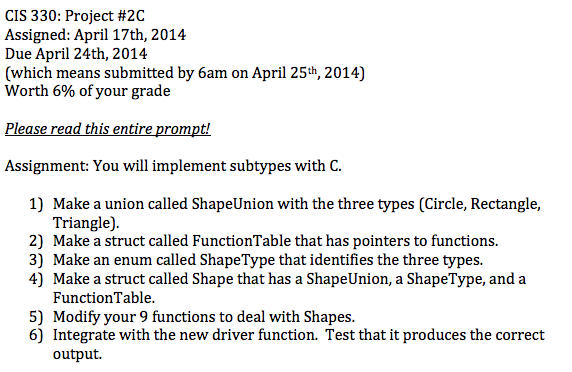 Virtual function table: example
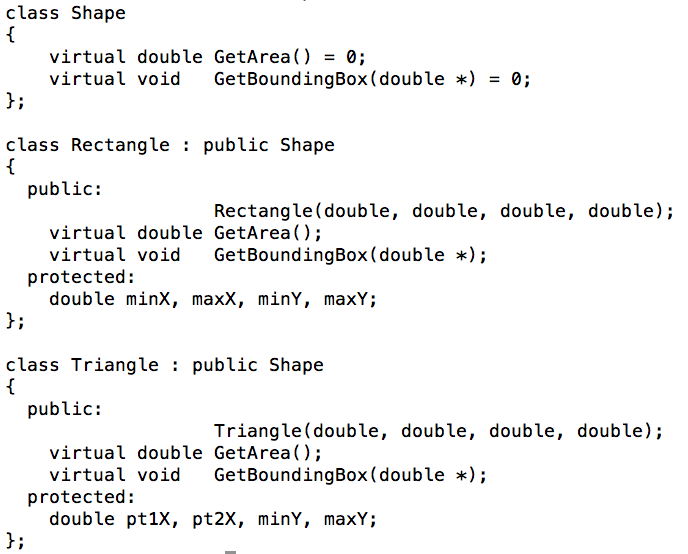 Questions
What does the virtual function table look like for a Shape?


What does Shape’s virtual function table look like?
Trick question: Shape can’t be instantiated, precisely because you can’t make a virtual function table
abstract type due to pure virtual functions
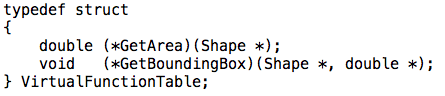 Questions
What is the virtual function table for Rectangle?


(this is a code fragment from my 2C solution)
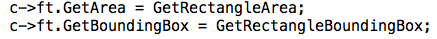 Calling a virtual function
Let X be an instance of class C.
Assume you want to call the 4th virtual function 
Let the arguments to the virtual function be an integer Y and a float Z.
Then call:
(X.vptr[3])(&X, Y, Z);
The 4th virtual function has index 3 (0-indexing)
Secretly pass “this” as first argument to method
The pointer to the virtual function pointer (often called a vptr) is a data member of X
Inheritance and Virtual Function Tables
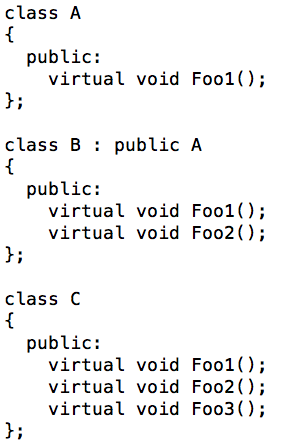 This whole scheme gets much harder with multiple inheritance, and you have to carry around multiple virtual function tables.
: public B
Same as B’s
This is how you can treat a C as a B
Virtual Function Table: Summary
Virtual functions require machinery to ensure the correct form of a virtual function is called
This is implemented through a virtual function table
Every instance of a class that has virtual functions has a pointer to its class’s virtual function table
The virtual function is called via following pointers
Performance issue
Now show Project 2D in C++
Comment:
C/C++ great because of performance
Performance partially comes because of a philosophy of not adding “magic” to make programmer’s life easier
C has very little pixie dust sprinkled in
Exception: ‘\0’ to terminate strings
C++ has more
Hopefully this will demystify one of those things (virtual functions)
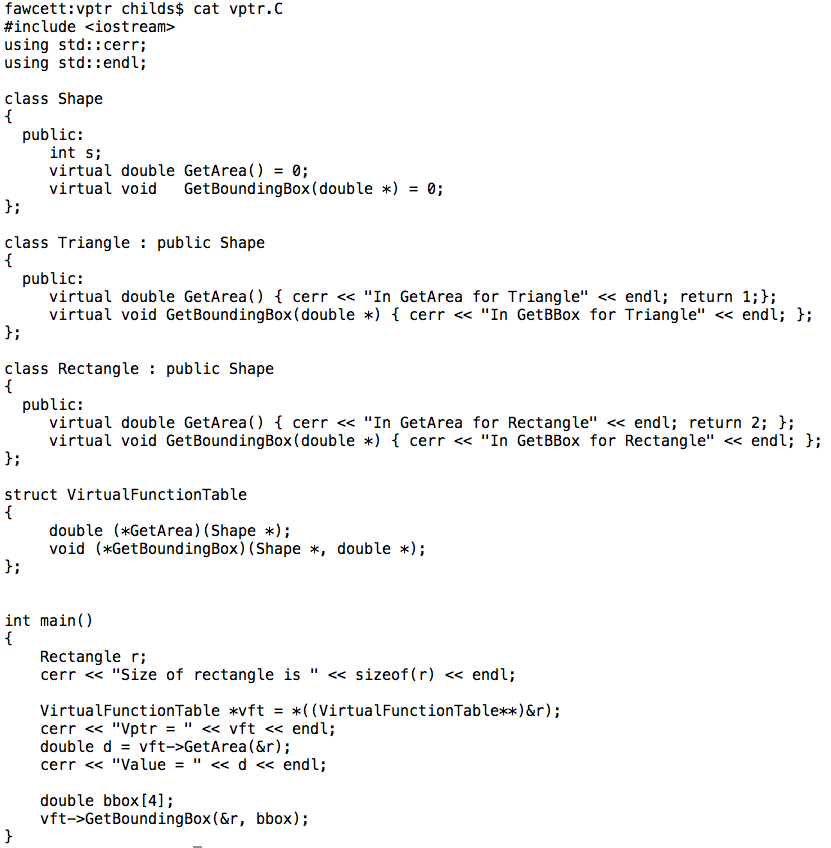 vptr.C
Pitfalls
Pitfall #1
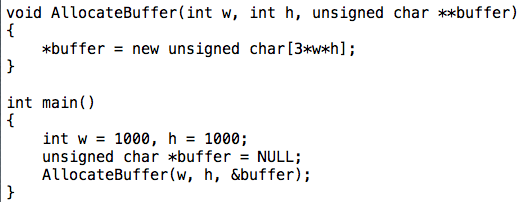 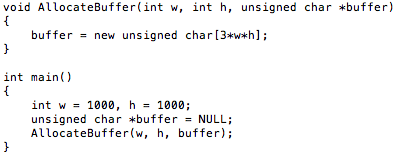 This is using call-by-value, not call-by-reference.
Pitfall #2
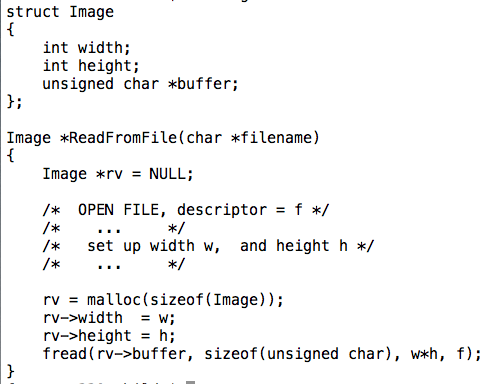 Pitfall #3
int *s = new int[6*sizeof(int)];
Pitfall #4
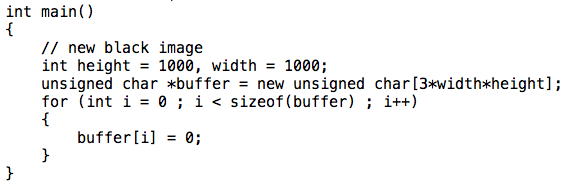 Assume:
int *X = new int[100];
What is sizeof(X)?
What is sizeof(*X)?
Pitfall #5
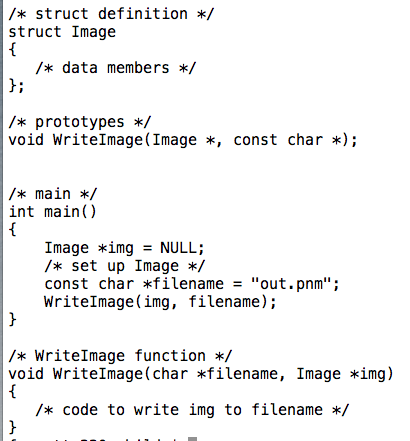 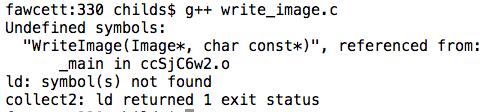 (not-a-)Pitfall #6
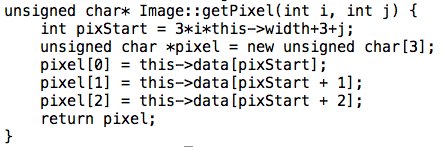 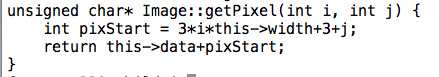 Top requires memory allocation / deletion, and does extra copy.
Pitfall #7
For objects on the stack, the destructors are called when a function goes out of scope
You may have a perfectly good function, but it seg-faults on return
Especially tricky for main
program ran to completion, and crashed at the very end
Pitfall #8
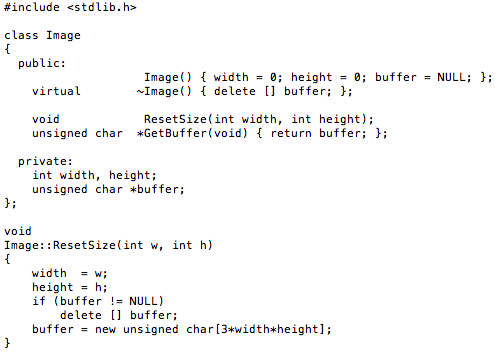 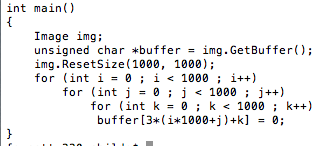 Bonus Topics
Backgrounding
“&”: tell shell to run a job in the background
Background means that the shell acts as normal, but the command you invoke is running at the same time.
“sleep 60” vs “sleep 60 &”
When would backgrounding be useful?
Suspending Jobs
You can suspend a job that is running
		Press “Ctrl-Z”
The OS will then stop job from running and not schedule it to run.
You can then:
make the job run in the background.
Type “bg”
make the job run in the foreground.
Type “fg”
like you never suspended it at all!!
Web pages
ssh –l <user name> ix.cs.uoregon.edu
cd public_html
put something in index.html
 it will show up as 
	http://ix.cs.uoregon.edu/~<username>
Web pages
You can also exchange files this way
scp file.pdf <username>@ix.cs.uoregon.edu:~/public_html
point people to http://ix.cs.uoregon.edu/~<username>/file.pdf
Note that ~/public_html/dir1 shows up as http://ix.cs.uoregon.edu/~<username>/dir1

(“~/dir1” is not accessible via web)